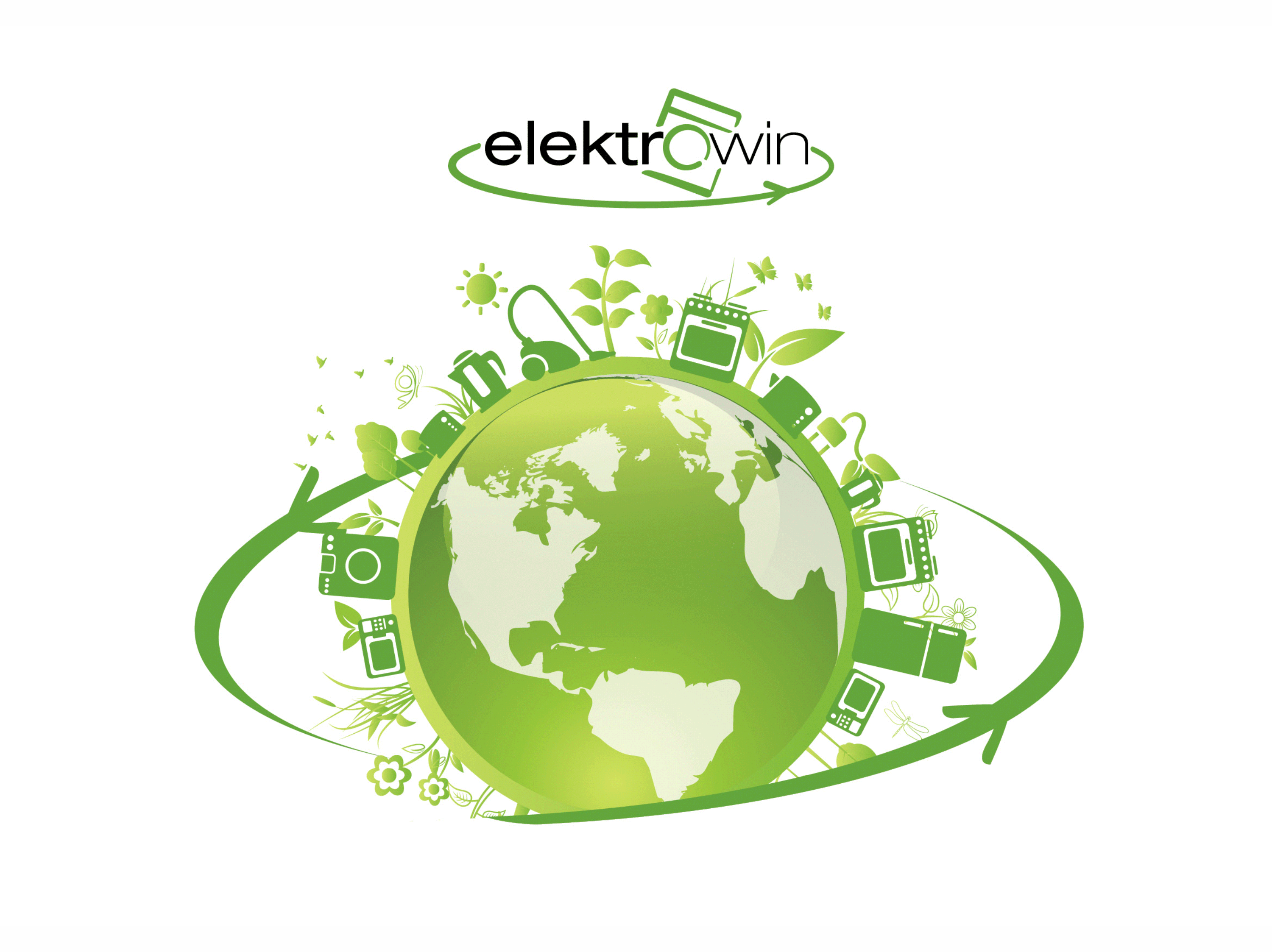 ELEKTROWIN a.s.
KOLEKTIVNÍ SYSTÉM 
PRO ZPĚTNÝ ODBĚR ELEKTROZAŘÍZENÍ
Příklady dobré praxe
Obsah
Krátké seznámení se společností ELEKTROWIN a.s.         
Ohlednutí za rokem 2020
Projekt „Recyklujte s hasiči“
Projekt „Jsem zpět“
Krátké seznámení se společností ELEKTROWIN a.s.
ELEKTROWIN a.s. 
je kolektivním systémem zaměřeným na zpětnýodběr vysloužilých elektrospotřebičů v České republice.
 Společnost zajišťuje sběr, zpracování, využití a odstranění elektrozařízení a elektroodpadu. 
Od svého založení v roce 2005 již zrecykloval více než 30 000 000 vyřazených elektrospotřebičů o celkové hmotnosti více než 470 000 tun.
Společnost je nezisková, jejími akcionáři jsou přední výrobci velkých a malých domácích spotřebičů.
Ohlédnutí za rokem 2020
49 202 t
Díky našemu kolektivnímu systému je po celé České republice k dispozici cca 14 631 sběrných míst, na kterých lze odevzdat elektrospotřebiče k ekologické recyklaci.
[Speaker Notes: Za rok 2020 jsme dosáhli historicky nejvyššího množství zpětně odebraných elektrozařízení. Za hlavní důvod však nepovažujeme vyšší uvědomění spoluobčanů, ale skutečnost, že se prudce snížila cena zejména železa a hliníku. V ten okamžik se tok zpětně odebraných elektrozařízení přesměroval k nám do systému. 

A jak vypadal průměrný pracovní den v roce 2020?
- přijali jsme 209 objednávek.
- zajistili jsme 85 svozů.
- svezli jsme 195 000 kg odpadních elektrozařízení, což představuje mimo jiné
	- 1389 kusů lednic
	- 1905 kusů velkých spotřebičů
	- 24 kusů velkoobjemových kontejnerů
	- 41 kusů klecových kontejnerů.
- Zpracovali jsme 190 000 kg elektroodpadů.

Měsíčně jsme vystavili průměrně 800 podkladů pro fakturaci sběrným místům - nejvíce obcím, dále dopravcům a zpracovatelům.
Průměrná doba svozu od data objednání do data odvozu byla 5,67 pracovních dní.]
Recyklujte s hasiči
Do zpětného odběru pomocí projektu „Recyklujte s hasiči“ zapojeno 1658 sborů, za rok 2020 odevzdáno 4 692,6 t elektrospotřebičů (nárůst cca o 18 % oproti předchozímu roku).
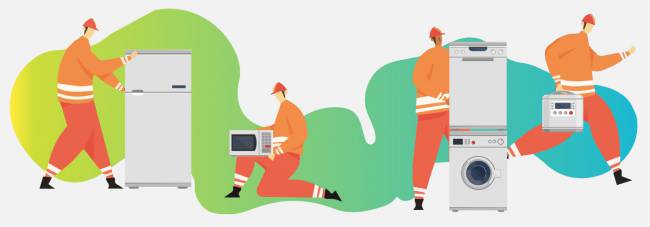 Kraj Vysočina zapojeno 204 sborů ( z toho 125 aktivních) = odevzdáno 346, 24 t eez.
www.recyklujteshasici.cz
Recyklujte s hasiči
Projekt „Recyklujte s hasiči“ spuštěn v roce 2011.

Nejvíce využíván v obcích do 500 obyvatel, které nemají k dispozici sběrný dvůr ani jiné místo pro odevzdávání vysloužilých elektrospotřebičů.

 SDH působí skoro ve všech obcích ČR a jsou občany vnímány jako spolek, který se stará o bezpečnost, kulturu a sportovní vyžití v obci.

 Na svoji činnost si musel vždy finanční prostředky obstarat (např. sběr šrotu).
 
 SDH + ELEKTROWIN = RECYKLUJTE S HASIČI
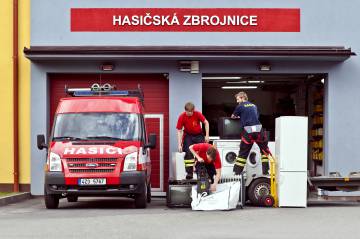 Recyklujte s hasiči
Stačí se zaregistrovat prostřednictvím portálu www.recyklujteshasici.cz

 SDH obdrží mimo jiné propagační materiály, které jim pomohou s organizací jejich první sběrové akce (plakáty, znělky pro místní rozhlas, bagy na drobné elektrospotřebiče apod.).

 Sbor dobrovolných hasičů zorganizuje sběrnou akci a za vysloužilé elektrospotřebiče obdrží finanční odměnu.
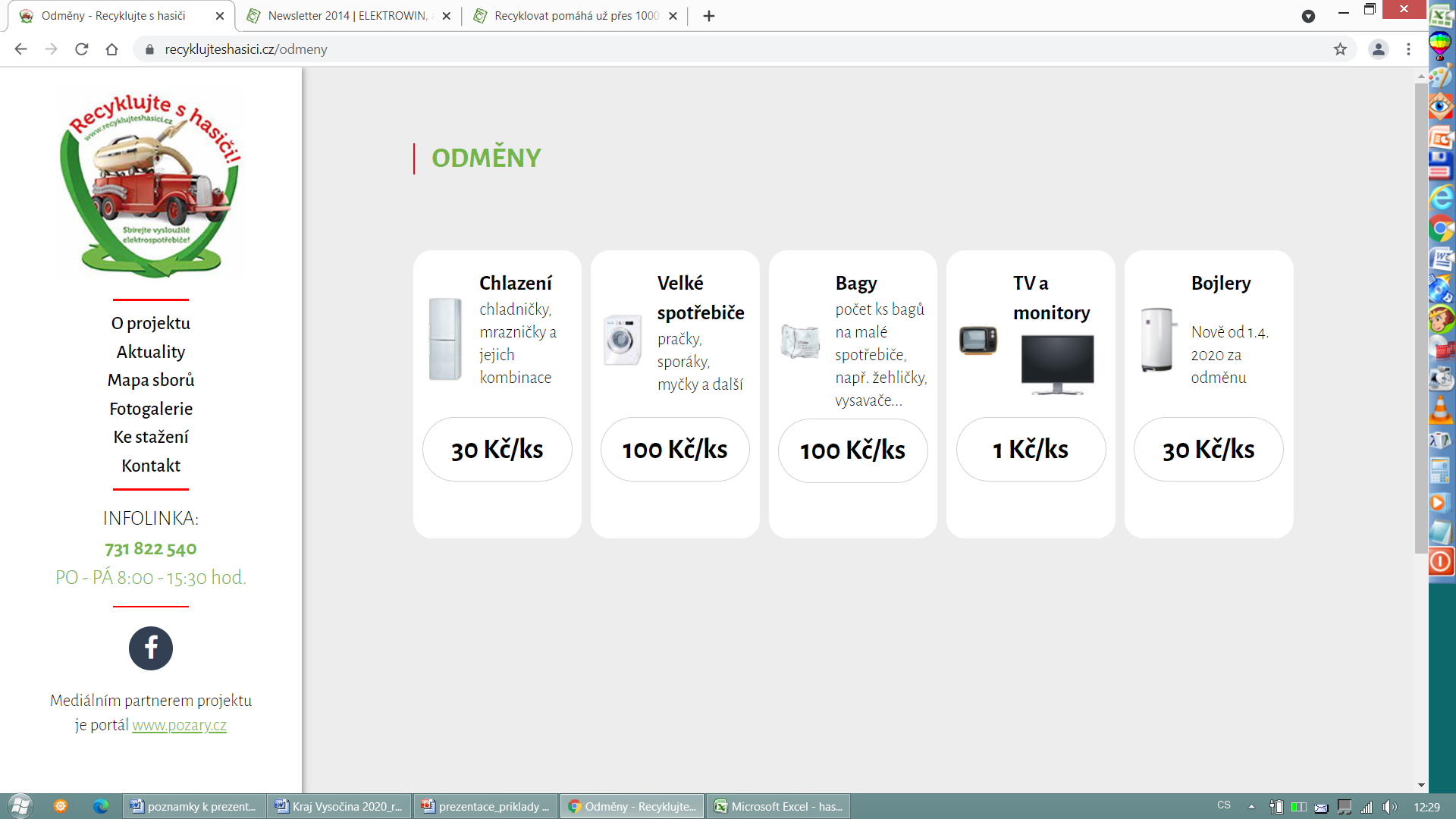 Recyklujte s hasiči
Soutěž sborů dobrovolných hasičů v Kraji Vysočina
 
 Kromě finančních odměn za odevzdání starých elektrospotřebičů a v rámci doplňkových soutěží, můžou SDH získat odměnu v rámci soutěže, kterou pořádá Kraj Vysočina.

 Mezi 5 sborů dobrovolných hasičů (SDH)  s nejvyšším množstvím sesbíraných elektrospotřebičů rozdělí Kraj Vysočina 80 tis. Kč. 

 Základní podmínkou pro účast v soutěži bylo minimální množství elektrospotřebičů ve výši 500 kg sebraných za kalendářní rok.
Jsem zpět – opětovné použití
Projekt „Jsem zpět“ spuštěn v roce 2015

 Elektrospotřebiče, které již původním majitelům nevyhovují (velikostí, barvou nebo jinými vlastnosti), nicméně jsou funkční, dostávají druhou šanci na využití.
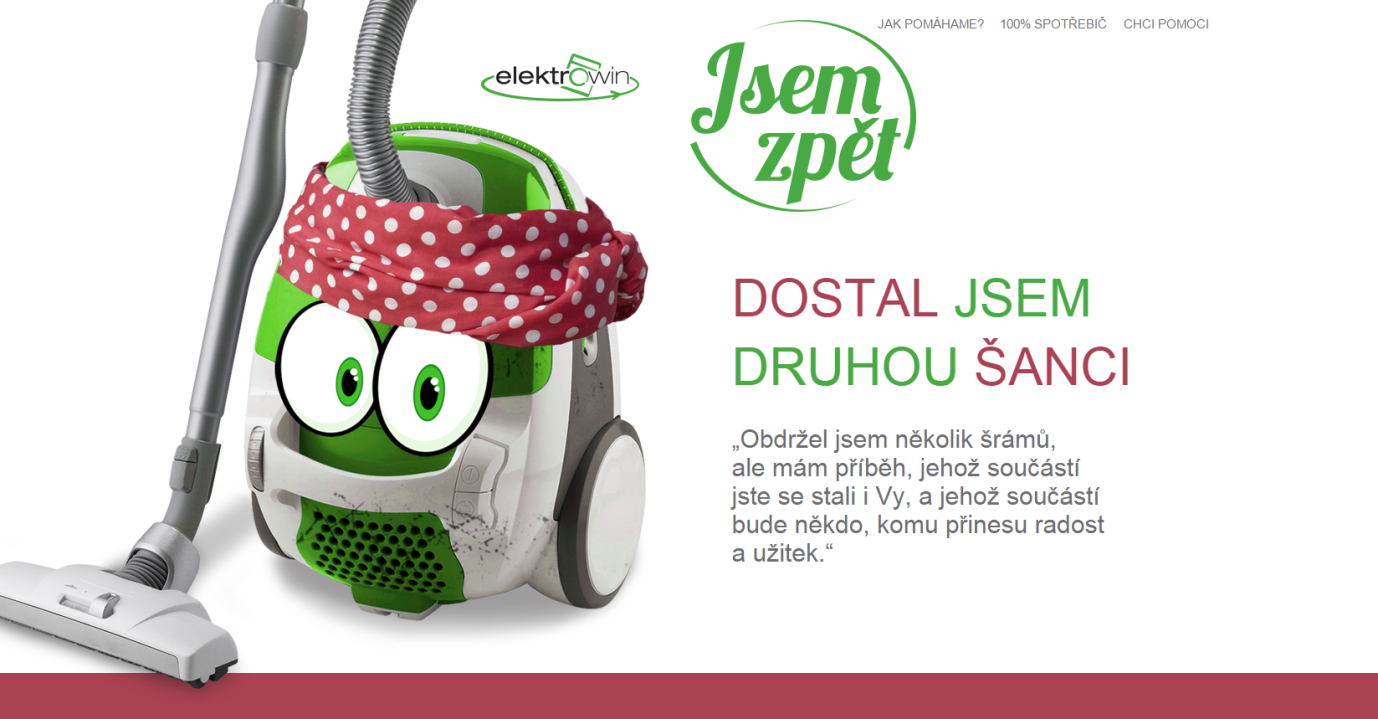 www.jsemzpet.cz
Jsem zpět – opětovné použití
Vyplněním krátkého dotazníku na stránkách www.jsemzpet.cz  lze jednoduše ověřit, zda je spotřebič vhodný pro projekt (typ spotřebiče, rok výroby, značka, kosmetická vada apod.).

 Pokud je spotřebič vhodný – kontaktujeme dárce a domlouváme vše potřebné.

 Jestliže  se jedná o velký spotřebič, tak po ověření zadaných informací zajistíme v blízkém okruhu působnosti příslušného servisního místa ODVOZ ZDARMA, kontrolu a předání potřebným.

 V případě, že neodpovídá bezpečnostním podmínkám, je ekologicky recyklován.
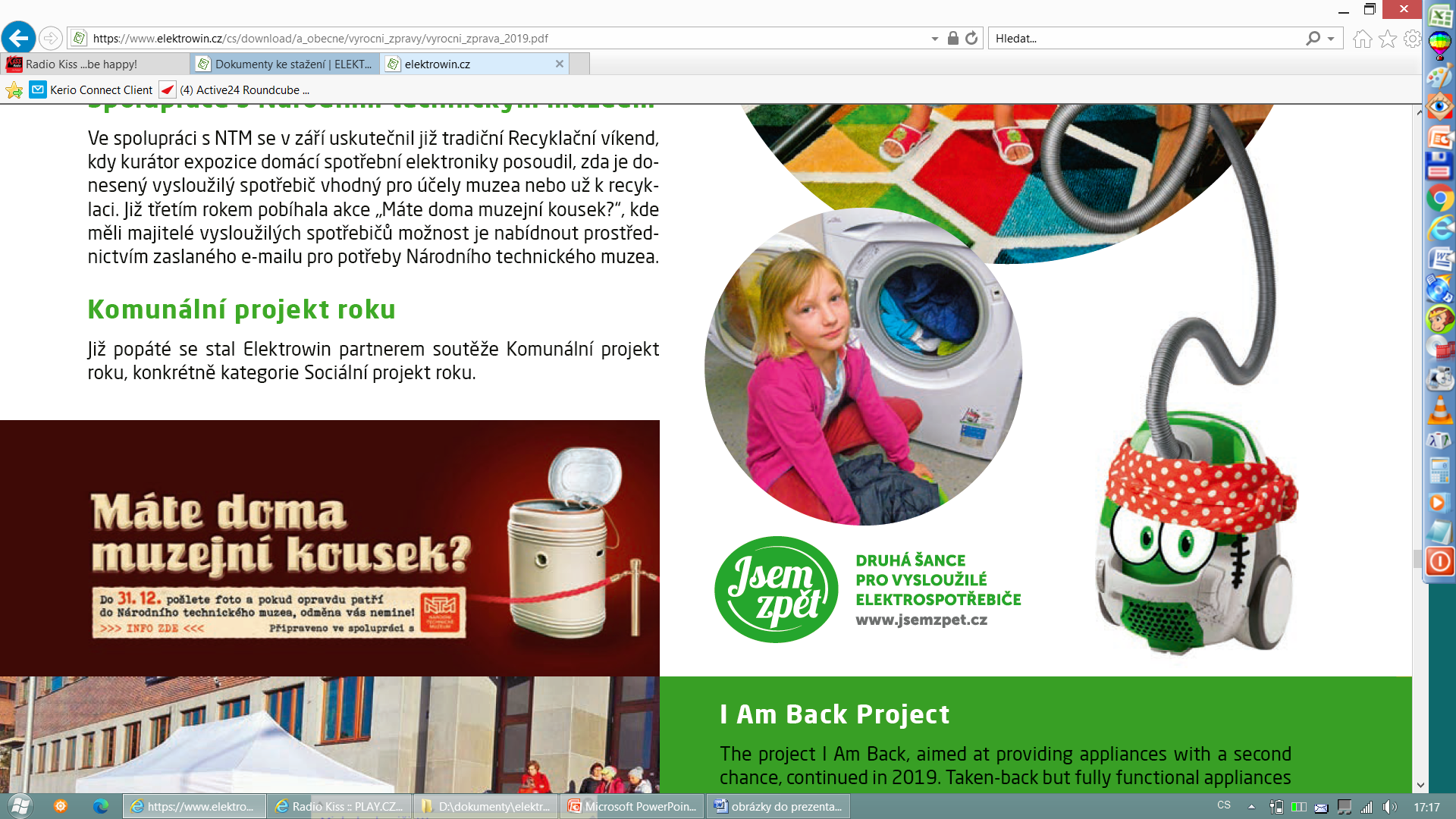 Jsem zpět – opětovné použití
Ve spolupráci s Krajem Vysočina byl spuštěn projekt podpory neziskových občanských a charitativních organizací na území kraje. Spotřebiče z projektu Jsem zpět se tak zapojují do života aktivním i potřebným lidem.
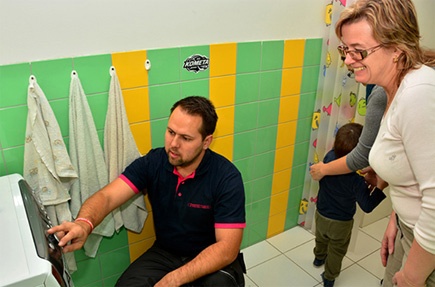 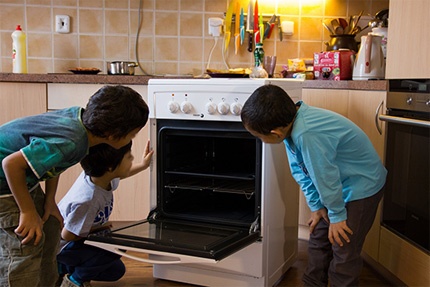 Jsem zpět – opětovné použití
Za období společné spolupráce s Krajem Vysočina, tj. 2015 – současnost,  bylo předáno celkem 204 elektrospotřebičů, typu:
Chladničky, mrazničky, sušičky prádla, varné desky, sporáky, mikrovlnné trouby.

 Příjemci např.: Vrátka o.s., OS Kadet , Mateřské centrum Ledňáček , Chaloupky o.p.s., školská zařízení pro zájmové a další vzdělávání, Sportovní klub Moravské Budějovice , Stanice Pavlov, o.p.s., Nadační fond SEDMIČKA , Potravinová banka Vysočina z.s. apod.

 Přehled všech přihlášených organizací v kraji a přehled podpořených organizací uveden:

https://www.kr-vysocina.cz/jsem-zpet/ds-303334/p1=81108
Děkujeme za pozornost
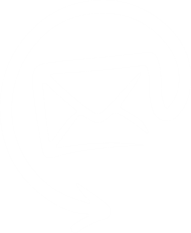 ELEKTROWIN a.s.
Michelská 300/60
140 00 Praha 4
T: +420 241 091 835
F: +420 241 091 834
E: info@elektrowin.cz
www.elektrowin.cz